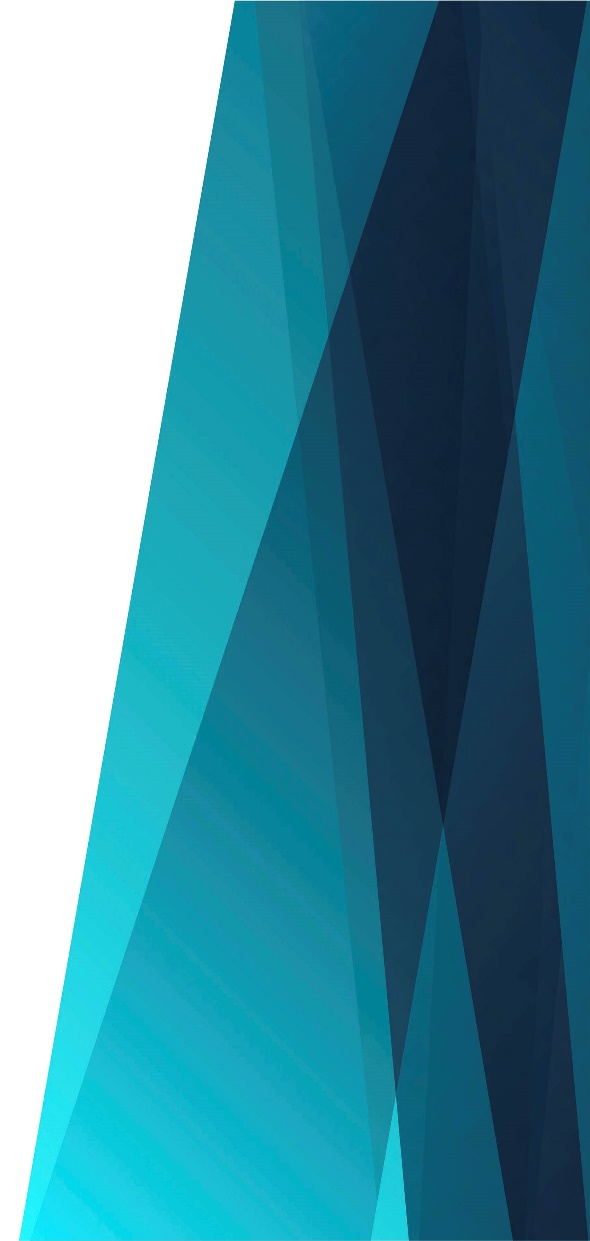 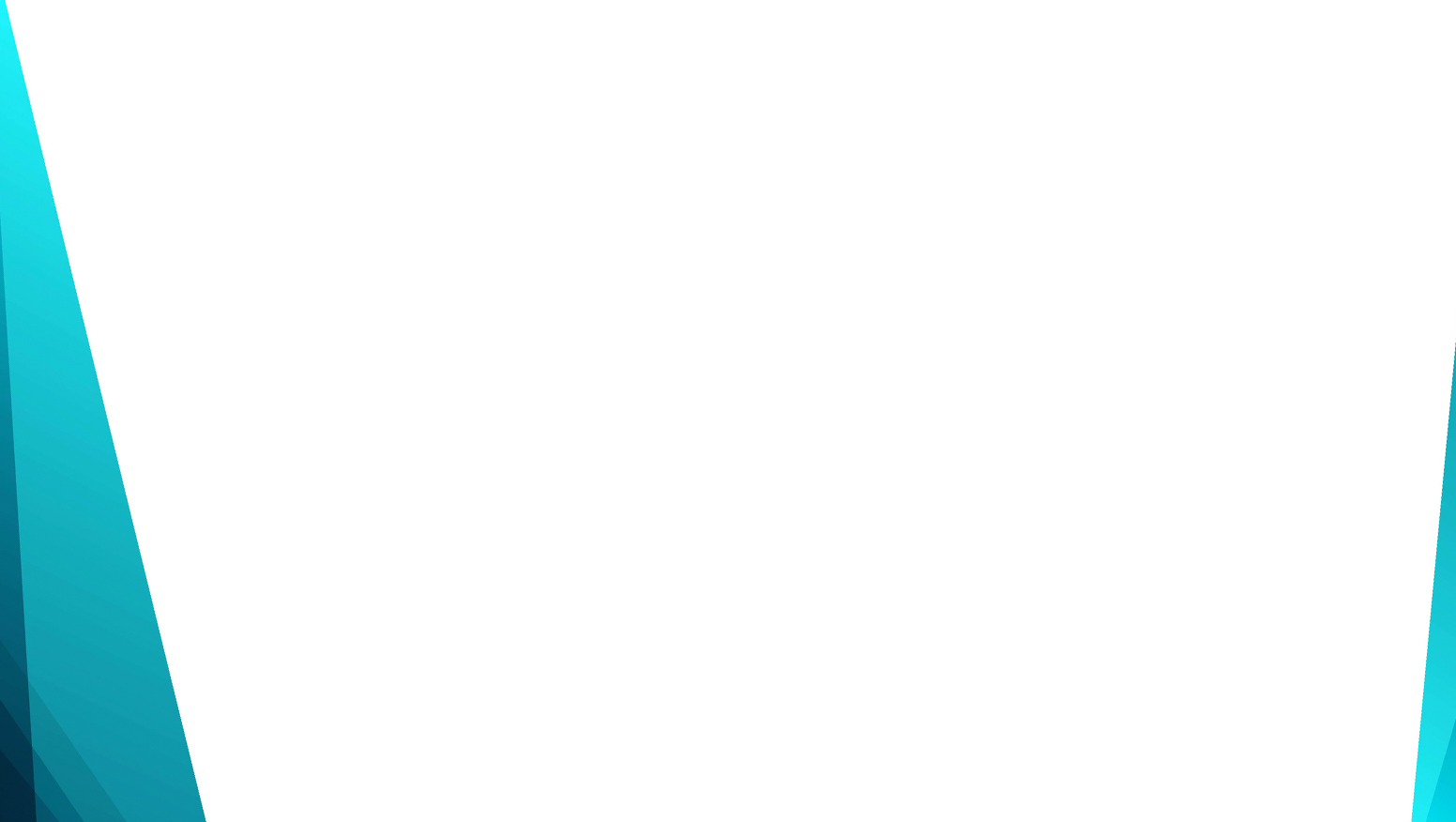 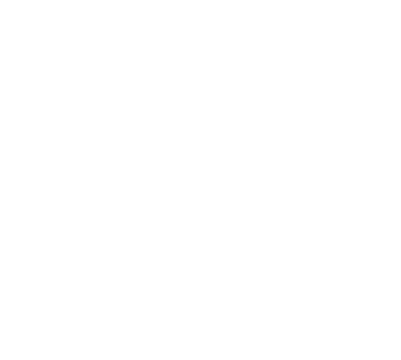 Источник вечной жизни
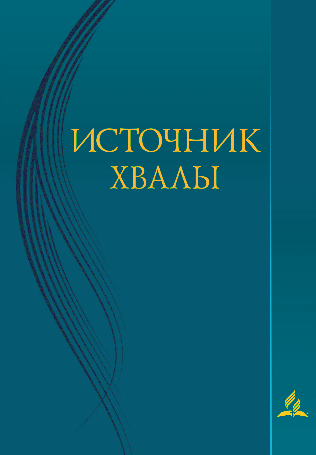 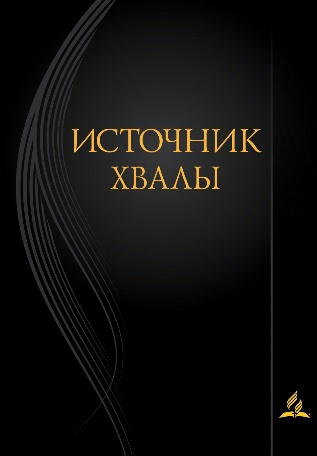 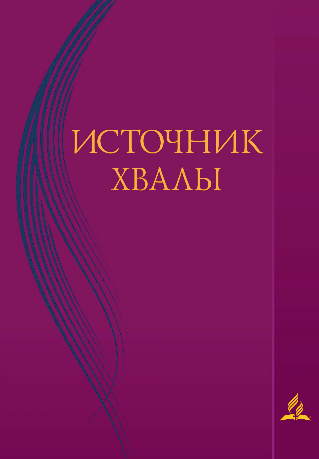 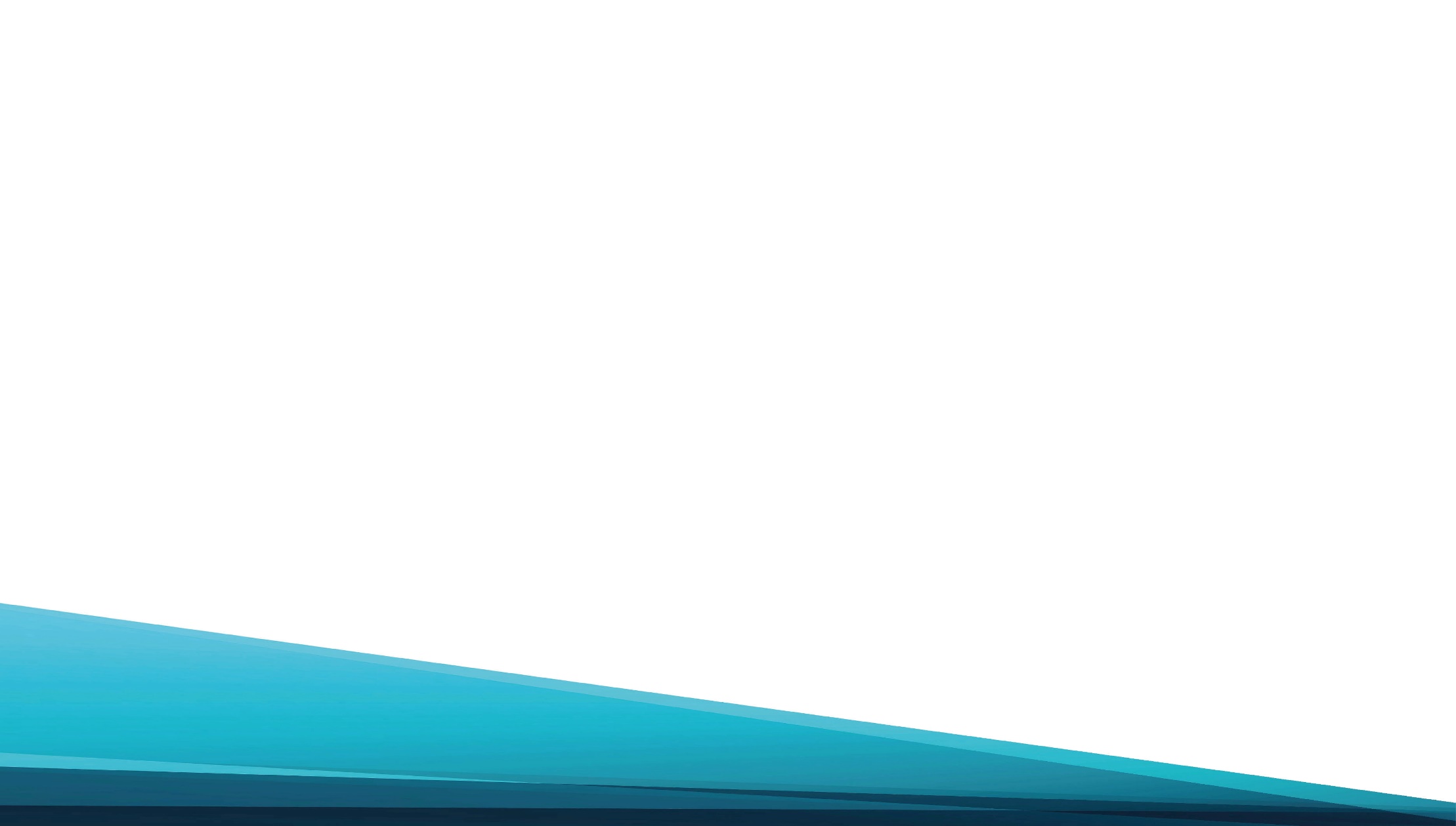 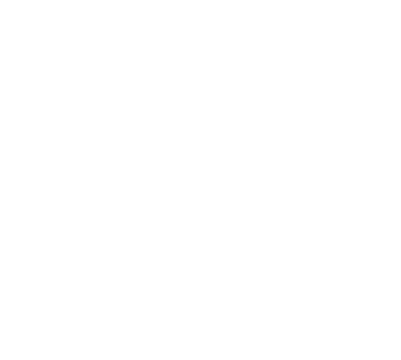 Источник вечной жизни,
Прозрачный как кристалл,
Течёт в краю Отчизны, 
Для тех, кто здесь устал.
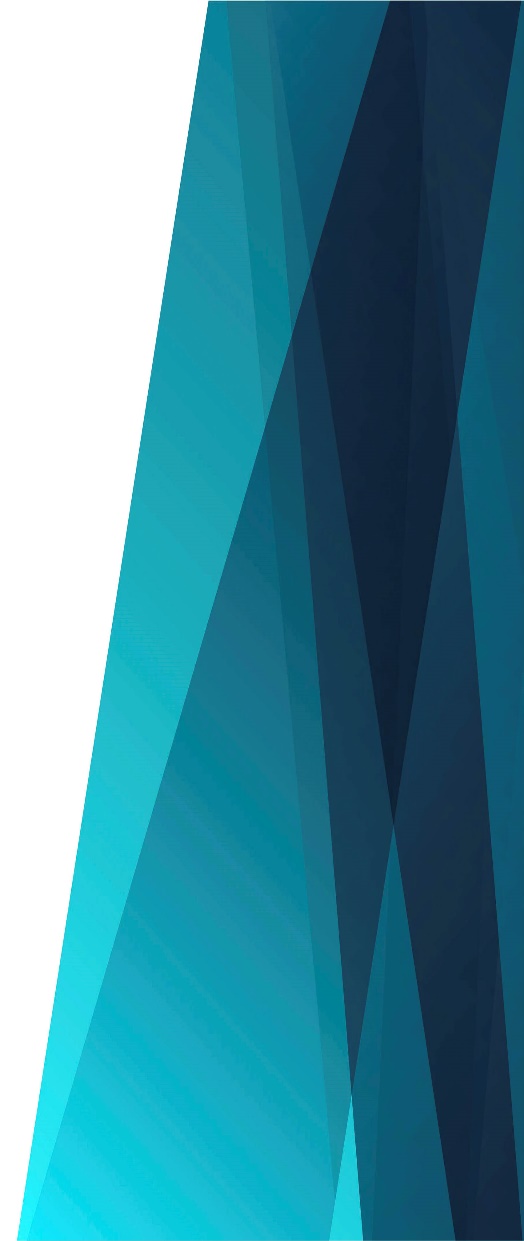 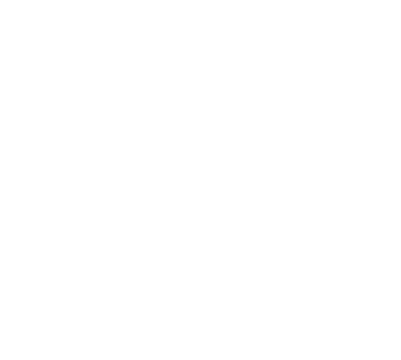 Припев: 

О источник вечной жизни,
Я стремлюсь к тебе! [к тебе]
Там, в родном краю Отчизны,
Мир найду душе.
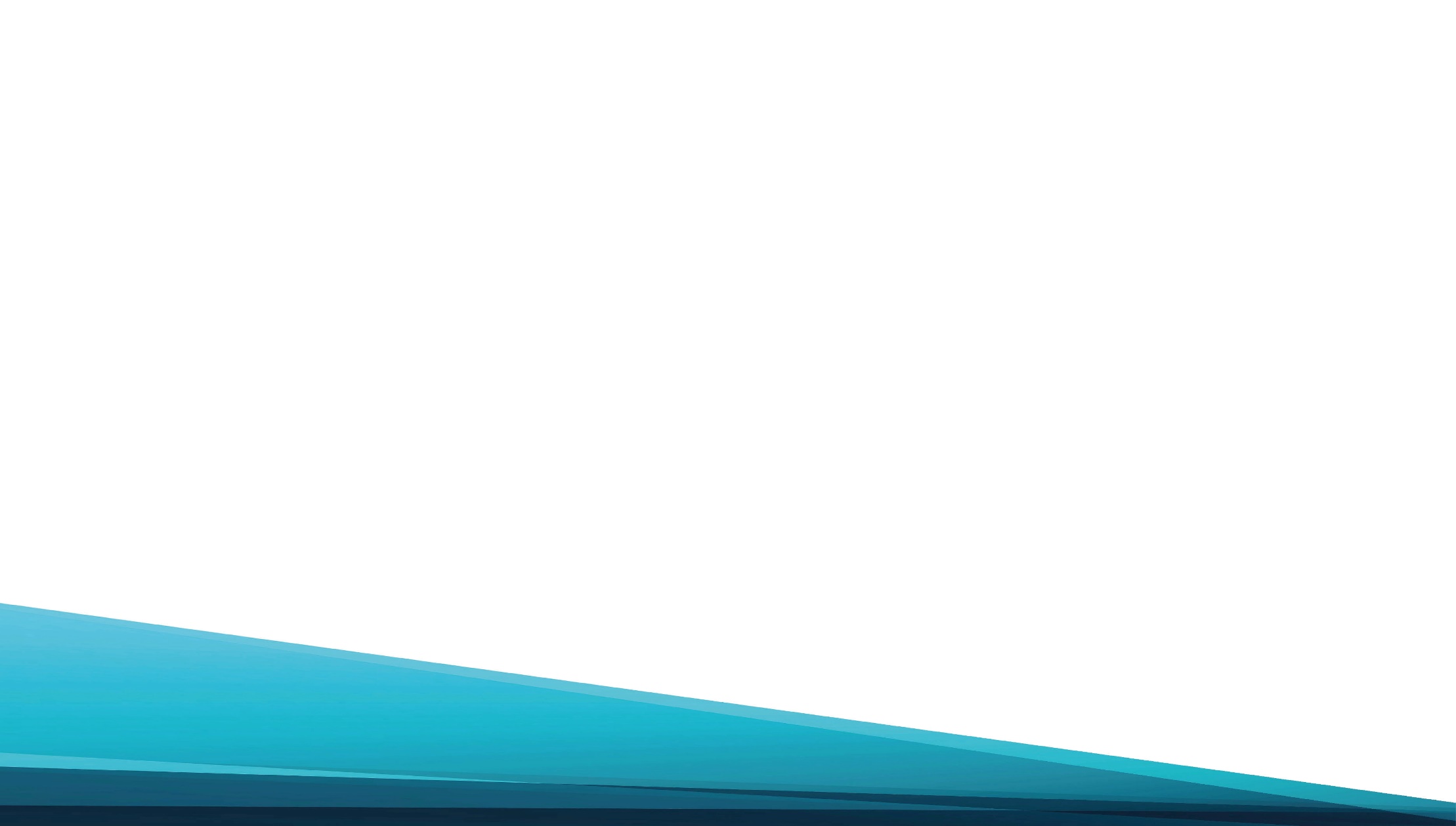 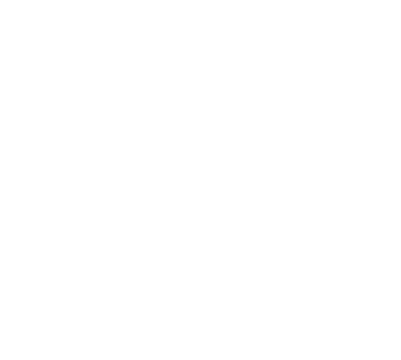 Да, там, в краю блаженном,
Средь райских берегов,
Пред Агнцем совершенным
Несёшь ты всем любовь.
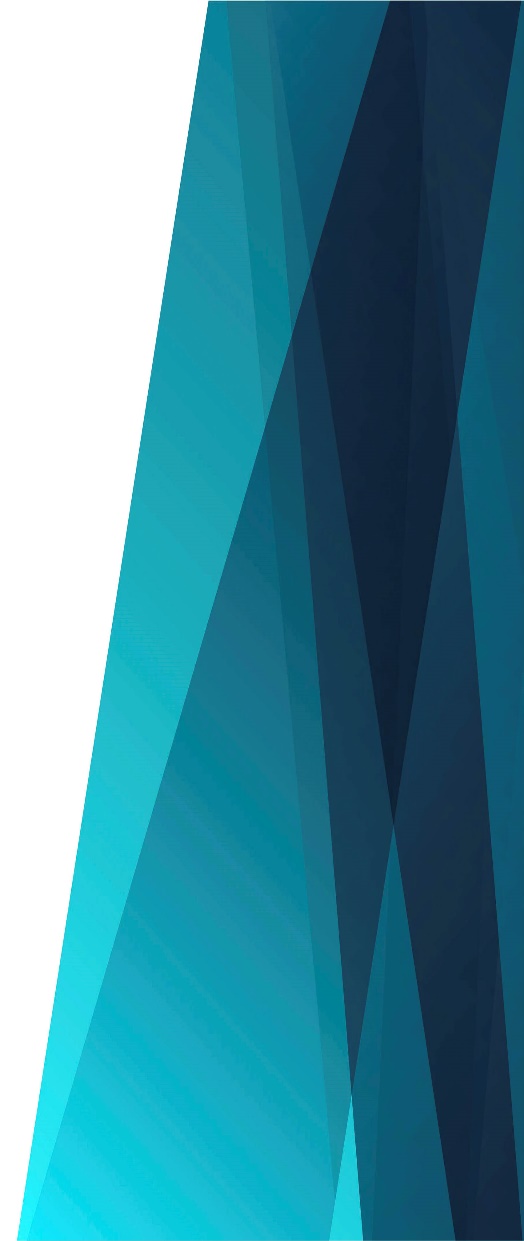 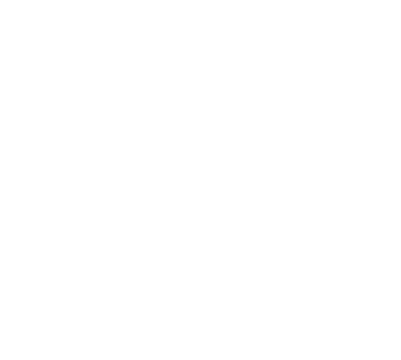 Припев: 

О источник вечной жизни,
Я стремлюсь к тебе! [к тебе]
Там, в родном краю Отчизны,
Мир найду душе.
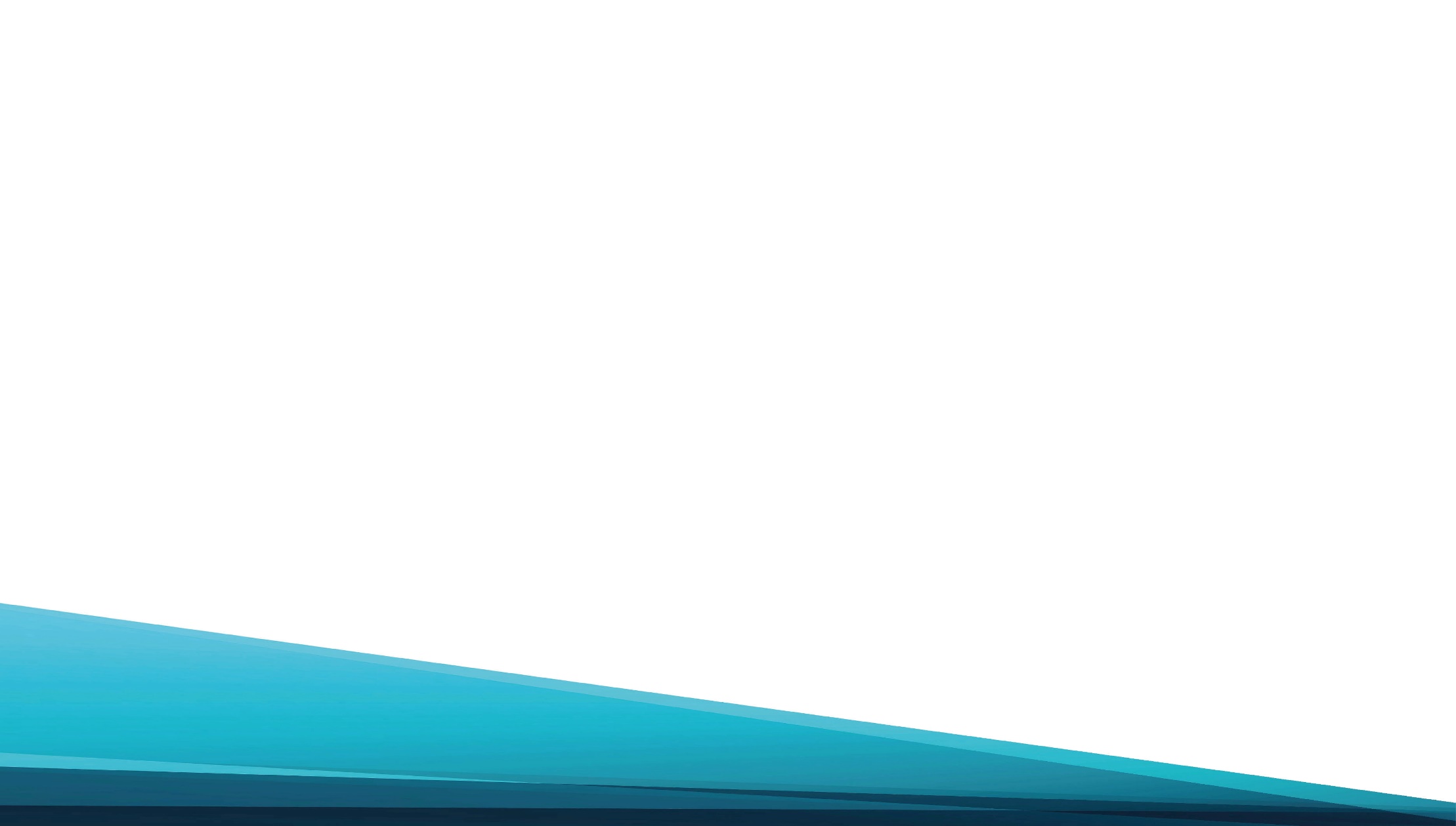 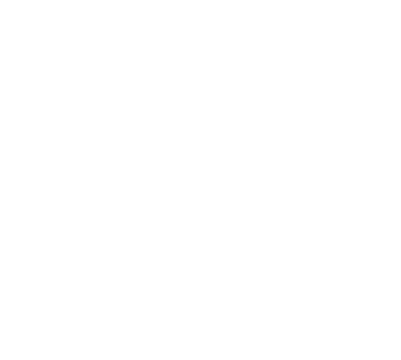 Восторг, и мир, и радость 
Наполнит сердце нам,
Когда мы вкусим сладость,
Прильнув к твоим водам.
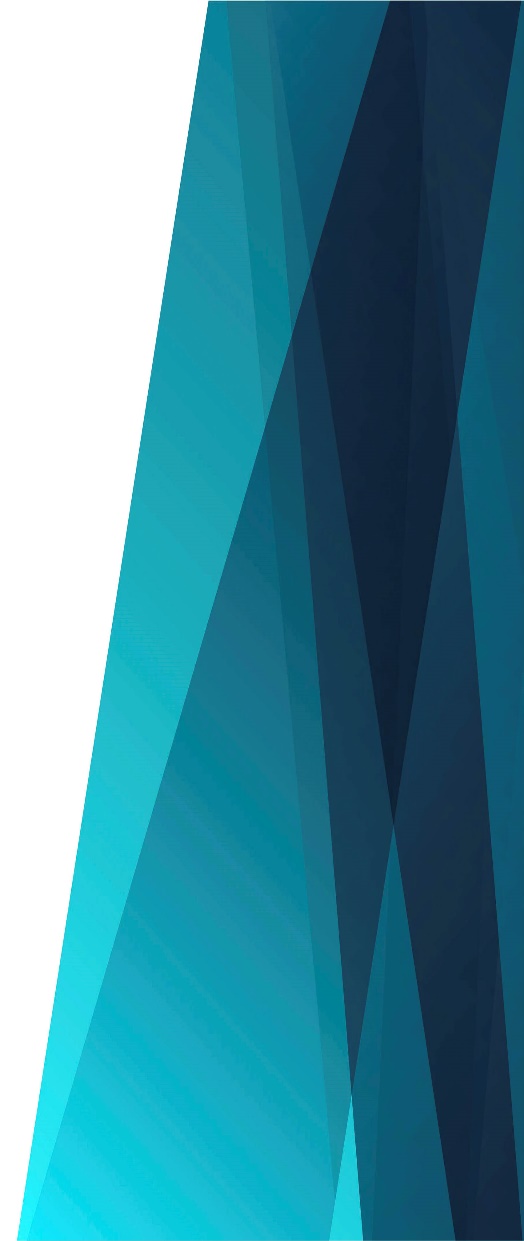 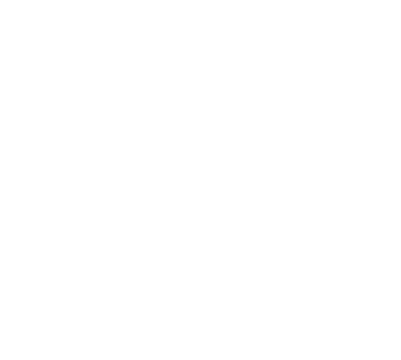 Припев: 

О источник вечной жизни,
Я стремлюсь к тебе! [к тебе]
Там, в родном краю Отчизны,
Мир найду душе.